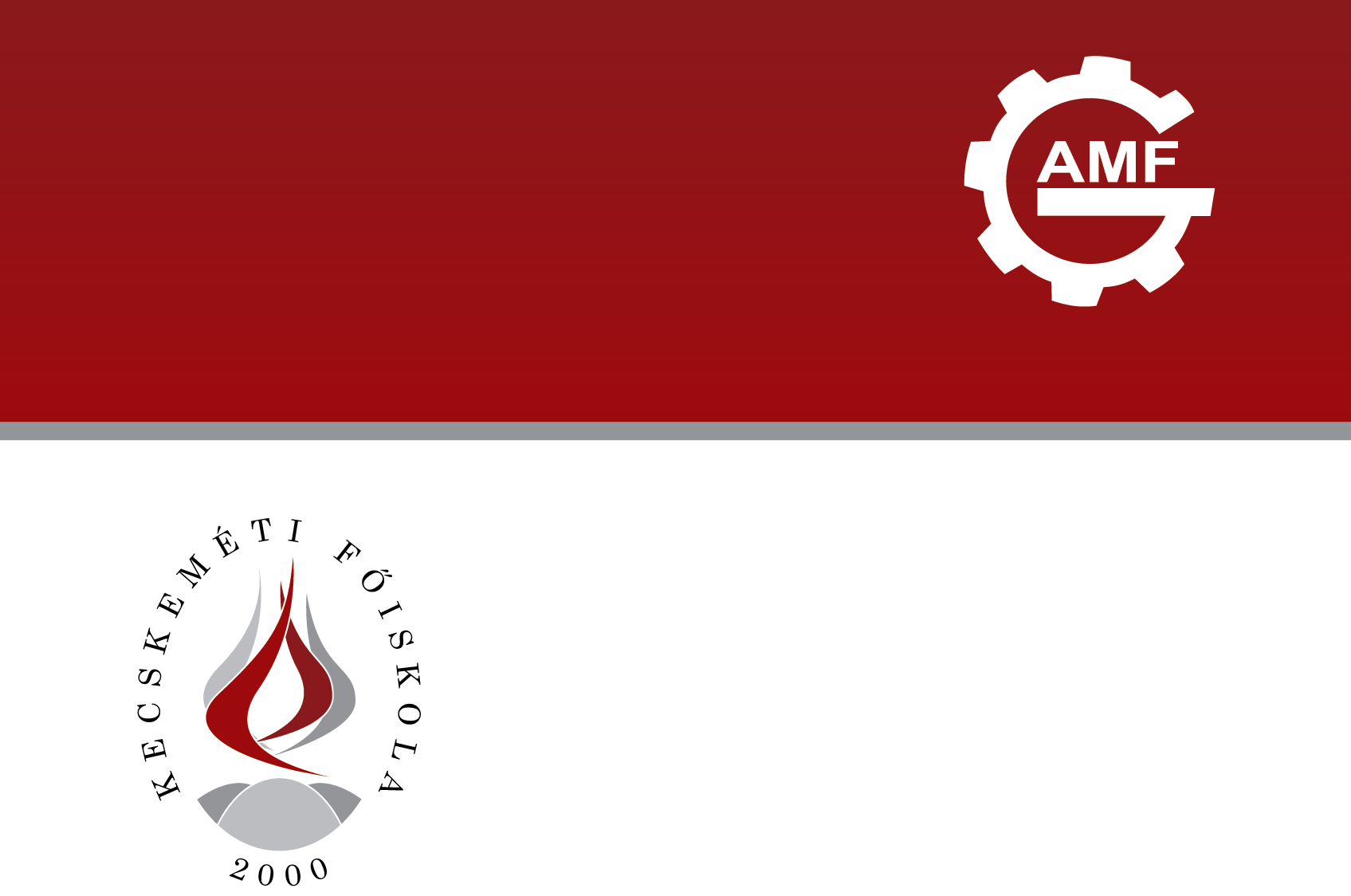 Duális képzés a Kecskeméti Főiskola tapasztalatai alapján
ELŐADÁS CÍME
Kovács Zsuzsanna  
Duális Képzés és Módszertani Központ


2016.február 26.
A képzés koordinálása
Duális Képzési és Módszertani Központ

Vállalati kapcsolattartás-kapcsolatépítés
Képzés eredményességének mérése
Képzők képzése-tananyag harmonizáció (workshop)
Adminisztráció
[Speaker Notes: This is the otline of my presentation.

First I am going to talk about

Secondly
Thirdly
Fousthly
And finaly]
Adatok
[Speaker Notes: This is the otline of my presentation.

First I am going to talk about

Secondly
Thirdly
Fousthly
And finaly]
A képzés intézményesítése
Fehér Könyv – intézményi, vállalati, hallgatói
      - képzési folyamatok leírása- vállalati    	együttműködéssel
       a. előkészítés
       b. képzés beindítása
       c. visszacsatolás
       d. hallgatók munkába helyezése
       e. MSc képzés??
       f. alumni
[Speaker Notes: This is the otline of my presentation.

First I am going to talk about

Secondly
Thirdly
Fousthly
And finaly]
Regisztráció-Dokumentáció
Duális Képzési Tanács (www.dualisdiploma.hu)
    - együttműködési szerződés benyújtása,
     - DUKE – vállalati online regisztráció,   
     - tananyag feltöltés           jóváhagyás 
Oktatási Hivatal
     -  partnerszervezetek listájának nyilvántartása
Intézményi Oktatási Iroda: duális hallgatók és vállalatok nyilvántartása
[Speaker Notes: This is the otline of my presentation.

First I am going to talk about

Secondly
Thirdly
Fousthly
And finaly]
Visszacsatolás
Értékelési kérdőív vállalatok számára
Féléves hallgatói prezentációk
Hallgatói tanulmányi eredmények feldolgozása
Kérdőíves kutatás hallgatók körében (SWOT analízis)
Módszertani képzések vállalati szakembereknek
Javaslat: intézményi oktatók bevonása a hallgatók szakmai tevékenységébe
[Speaker Notes: This is the otline of my presentation.

First I am going to talk about

Secondly
Thirdly
Fousthly
And finaly]
Kommunikáció
Duális hallgatói fórum – félévenként
    - adategyeztetés
    - személyes élmények visszacsatolása
    - javítandó területek átbeszélése

 Zárt duális facebook csoport
[Speaker Notes: This is the otline of my presentation.

First I am going to talk about

Secondly
Thirdly
Fousthly
And finaly]
Köszönöm a figyelmet!


www.gamf.kefo.hu
www.dualisdiploma.hu
[Speaker Notes: This is the otline of my presentation.

First I am going to talk about

Secondly
Thirdly
Fousthly
And finaly]